1
ГРАДСКА ОПШТИНА ЦРВЕНИ КРСТ
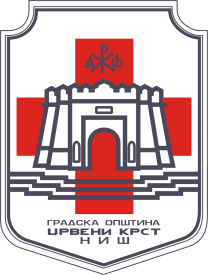 ГРАЂАНСКИ ВОДИЧ КРОЗ НАЦРТ ОДЛУКЕ
                        О   БУЏЕТУ за 2024. ГОДИНУ
2
Град Ниш – Градска општина Црвени Крст
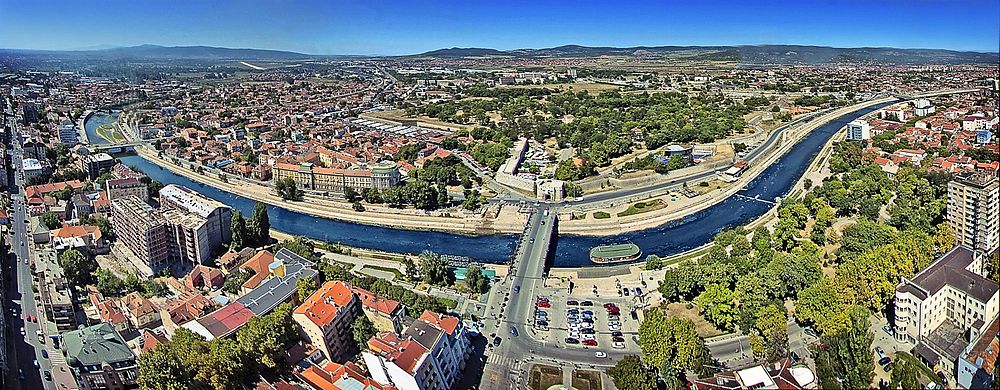 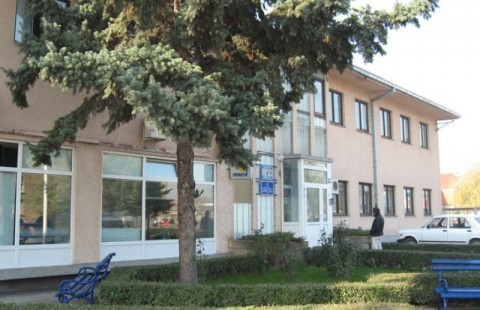 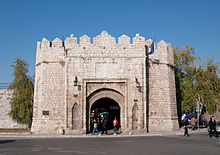 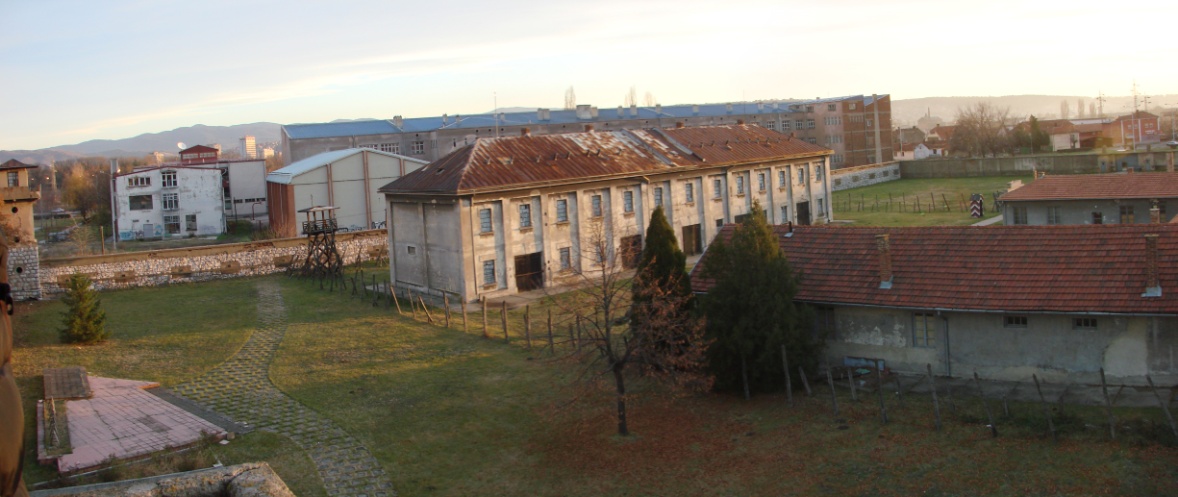 3
САДРЖАЈ
Увод
Ко се финансира из буџета?
Како настаје буџет општине?
Појам буџета
Ко учествује у буџетском процесу?
На основу чега се доноси буџет?
Како се пуни општинска каса?
Шта су приходи и примања буџета?
Структура планираних прихода и примања за 2024.годину
Шта се променило у односу на 2024. годину?
На шта се троше јавна средства?
Шта су расходи и издаци буџета?
Надлежности градске општине Црвени Крст
Структура планираних расхода и издатака за 2024. годину
Шта се променило у односу на 2023. годину?
Расходи буџета по програмима
Расходи буџета расподељени по директним буџетским корисницима
4
Драги суграђани и суграђанке,

	
	Основна сврха документа који је пред вама јесте да на што једноставнији и разумљивији начин објасни у које сврхе се користе јавни ресурси да би се задовољиле потребе грађана.
	Грађански буџет представља сажет и јасан приказ нацрта Одлуке о буџету општине Црвени Крст за 2023. годину, која је по својој форми веома обимна и тешка за разумевање због специфичних појмова и класификација које је чине. 
	Иако је немогуће објаснити целокупан буџет у овако краткој форми, искрено се надамо да ћемо на овај начин успети да вас информишемо о начину прикупљања јавних средстава и остваривања прихода и примања буџета општине, као и о начину планирања, расподеле и трошења буџетских средстава.
	Кроз овај транспарентан приступ настојимо да унапредимо разумевање и интересовање наших суграђана за локалне финансије, а у перспективи очекујемо и сарадњу локалне самоуправе и житеља општине Црвени Крст у заједничком постављању циљева, дефинисању приоритета и планирању развоја наше општине.
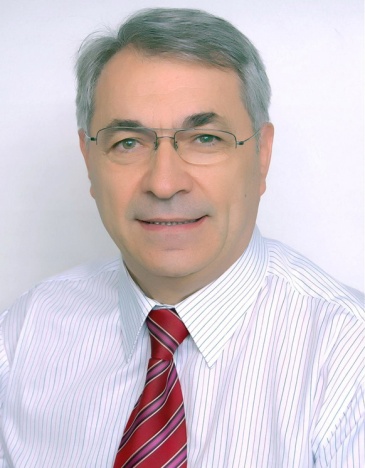 Председник општине проф.др 
Мирослав Милутиновић
5
Кључне добробити одпартиципације јавности
Добробити за локалне власти:
- Јача поверење између грађана и власти
- Повећан кредибилитет локалних власти у заједници
- Доприноси транспарентности рада ЛС
- Помаже ЛС да идентификује потребе заједнице
- Донете одлуке су одрживије и имају већи легитимитет
- Уштеда у времену и новцу путем уважавања интереса
заједнице у раној фази процеса
- Заједничким радом ЛС и грађани успевају да дођу до
креативнијих начина решавања проблема
6
Кључне добробити одпартиципације јавности
Добробити за грађане и локалну заједницу:
•Остваривање основних грађанских права
•Боље разумевање функционисања локалне самоуправе
•Могућност изражавања сопствених потреба и мишљења пре
доношења одлуке
•Осећај укључености и власништва над донетим одлукама
•Повећан ниво одговорности и идентификације са
сопственом заједницом
•Омогућава развој компетенција за информисано и активно
учешће у демократском животу заједнице
7
Ко се финансира из буџета?
Директни корисници буџетских средстава:
	- Скупштина општине
	- Председник општине
	- Општинско веће
	- Управа
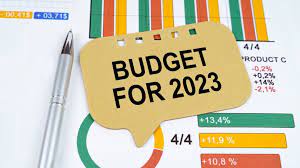 Остали корисници јавних средстава:
	- Савети грађана, школе и вртићи
	- Социјалне институције ( Центар за   социјални  рад )
	- Непрофитне организације ( удружења грађана, невладине организације, итд. )
8
Како настаје буџет општине?
БУЏЕТ општине је правни документ који утврђује план прихода и примања и расхода и издатака општине за буџетску, односно календарску годину.

То значи да овај документ представља предвиђање колико ће се новца од грађана и привреде у току једне године прикупити и на који начин ће се тај новац трошити.

Из општинског буџета се током године плаћају све обавезе локалне самоуправе. Исто тако у буџет се сливају приходи из којих се подмирују те обавезе. 

Председник општине и локална управа спроводе општинску политику, а главна полуга те политике и развоја је управо буџет општине.

Приликом дефинисања овог, за општину Црвени Крст најважнијег документа, руководе се законским оквиром и прописима, стратешким приоритетима развоја и другим елементима.

Реалност је таква да постоје велике разлике између жеља и могућности, тако да креирање буџета подразумева утврђивање приоритета и прављење компромиса.
9
Ко учествује у буџетском процесу?
ГРАЂАНИ И ЊИХОВА УДРУЖЕЊА
СКУПШТИНА
САВЕТИ
ГРАЂАНА
ОДСЕК ЗА ФИНАНСИЈЕ И БУЏЕТ
ОПШТИНСКО ВЕЋЕ
ОПШТИНСКА УПРАВА
ПРЕДШКОЛСКО И ОСНОВНО ОБРАЗОВАЊЕ
10
На основу чега се доноси буџет?
11
Како се пуни општинска каса?
Укупни јавни приходи и примања општине Црвени Крст за 2024. годину према нацрту Одлуке о буџету износе:
199,100,000.00 динара
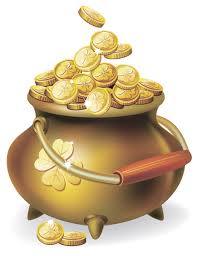 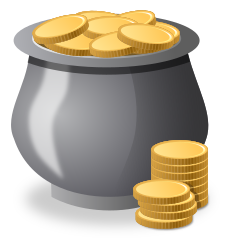 12
Шта су приходи и примања буџета?
Структура планираних прихода и примањаза 2024. годину према нацрту Одлуке обуџету
13
Мешовити и неодређени приходи 500,000.00
Новчане казне
1,000,000.00
Меморандумскеставке за рефундацију 500,000.00
14
Структура планираних прихода и примања за 2024. годину према нацрту Одлуке о буџету
15
Шта се променило у односу на 2023. годину?
Укупни приходи и примања наше општине у 2024. години више су планирани у односу на  Одлуку о буџету за 2023. годину за 24,200,000.00 динара.
Порези на доходак, добит и кап добитке  планирани су  више за 14,000,000.00 динара.
Други приходи су планирани више за 600,000.00 дин
Порез на имовину је планиран више за 2,380,000.00 дин
Порез на добра и услуге је планиран више за 800,000.00 дин
Донације и трансфери су планирани више за 6,000,000.00 дин
Меморандумске ставке су планиране више за 400,000.00 дин
16
На шта се троше јавна средства?
Буџет мора бити у равнотежи, што значи да расходи морају одговарати приходима. Укупни планирани расходи и издаци у 2023. години према нацрту Одлуке о буџету износе: 





РАСХОДИ Расходи представљају све трошкове општине за плате буџетских корисника, набавку роба и услуга, субвенције, дотације и трансфере, социјалну помоћ и остале трошкове које општина обезбеђује без директне и непосредне накнаде. 
ИЗДАЦИ представљају трошкове изградње или инвестиционог одржавања већ постојећих објеката, машина и опрeме неопходне за рад буџетских корисника.
РАСХОДИ И ИЗДАЦИ морају се исказивати на законом прописан начин, односно морају се исказивати: по програмима који показују колико се троши за извршавање основних надлежности и стратешких циљева општине; по основној намени која показује за коју врсту трошка се средства издвајају; по функцији која показује функционалну намену за одређену област и по корисницима буџета што показује организацију рада општине.
199,100,000.00
17
Шта су расходи и издаци буџета?
17
18
Надлежности општине Црвени Крсткоје се могу финансирати из буџета
Уређује и утврђује начин коришћења и управљања сеоским водоводима, изворима, јавним бунарима и чесмама
Врши санацију и реконструкцију атарских путева
Подстиче развој културно-уметничког аматеризма на свом подручју и обезбеђује услове за одржавање културних манифестација, утврђује културне и спортске манифестације од значаја за ГО Црвени Крст
Подстиче задовољење потреба грађана у области спорта на подручју ГО, учествује у реализацији система школског спорта и обезбеђује услове  за организовање и одржавање спортских манифестација и такмичења, у складу са законом и прописима града
Помаже одржавање основних школа и дечијих вртића и домова на територији градске општине у складу са законом и прописима града
Помаже развој различитих облика помоћи и солидарности са лицима која су у стању социјалне потребе
Структура планираних расхода и издатака буџета за 2024. годину према нацртуОдлуке о буџету
19
Структура планираних расхода и издатака буџета за 2024. годину према нацртуОдлуке о буџету
20
21
Шта се променило у односу на 2023. годину?
Укупни трошкови наше општине у 2024. години више су планирани у односу на   Одлуку о буџету за 2022. годину за 24,200,000.00 динара
Издаци за основна средства су  су смањени  за 700,000.00 дин;
Расходи за запослене су планирани више за 11,319,000.00 дин.
Расходи за социјалну заштиту су повећани за 930,000.00 дин.
Остали расходи су повећани за 1,710,000.00 динара
Коришћење роба и услуга су повећани за 8,141,000.00 динара
Донације и трансфери су повећани за 3,000,000.00 дин
Расходи буџета по програмима
22
Расходи буџета расподељени по директним  буџетским корисницима према нацртуОдлуке о буџету за 2023.годину
23
24
Презентацију реализовали: шеф Одсека за финансије и буџет Драгана Живић  и председник Градске општине Црвени Крст проф.др Мирослав Милутиновић.
 
На крају желимо да Вам се захвалимо што сте издвојили време за преглед ове презентације нацрта Одлуке о буџету за 2023.годину. 

Све сугестије, предлоге и примедбе на нацрт  Одлуке о буџету могу се доставити на следеће  е-маил  адресе:

info@gocrvenikrst.rs
zivicdragana.ps@gmail.com




                                   ХВАЛА НА ПАЖЊИ !